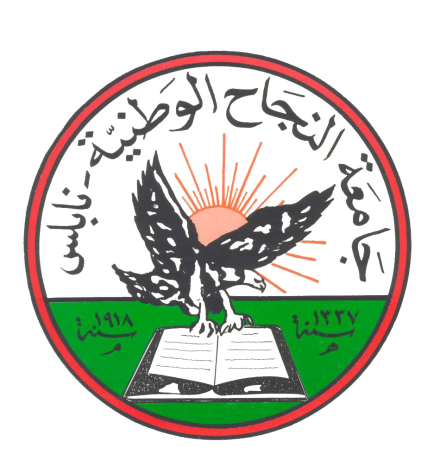 An-Najah National UniversityEngineering & IT FacultyCivil Engineering Department
Structural Analysis And Design of Baitona Building
By:Anan Barahmeh            (11105757)
Saleh Qundos                (11212226)Galeb Daragmeh           (11210069)
Under supervision of : Dr. Munther Diab
1
Outline:
Introduction.
Gravity and Lateral loads.
3D modeling using ETABS.
Design of Slab.
Design of Beams.
Design of Columns and Shear walls.
Design of Footings.
2
INTRODUCTION
3
Baitona Building
Location : Makhfia-Nablus

9 Floors.

Floor area : about 550 m²

Total Area : about 5750 m²
4
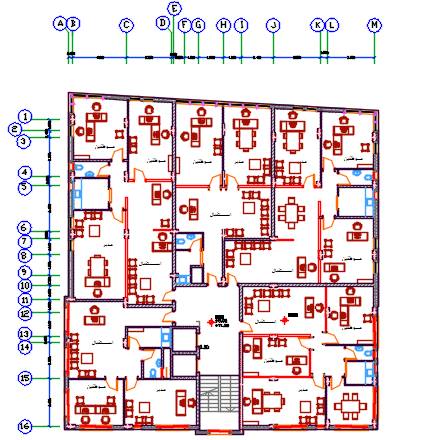 Floors consists:
Three floors is Residential.
Three floors offices.
The basement for parking the ground and the attic for storage .
5
Codes
ACI 318 (American Concrete Institute)

 IBC-2012 (International Building Code)

ASCE-2010 (American Society of Civil Engineers).
6
GRAVITY & LATERAL
LOADS
7
8
Preliminary Design The choice of the system for slab in the  building is very important to resist the internal forces and stability.
In our project we use one way solid slab system. 
As the solid slab is better for resisting seismic loads.
10
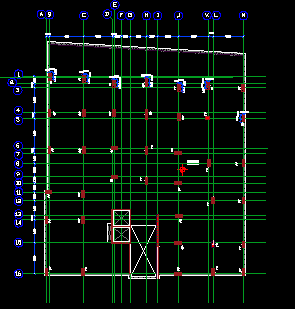 Intermediate moment resisting  frame system
11
12
Response spectrum
A response spectrum is a plot of the maximum response amplitude (displacement, velocity, or acceleration) versus the modal period
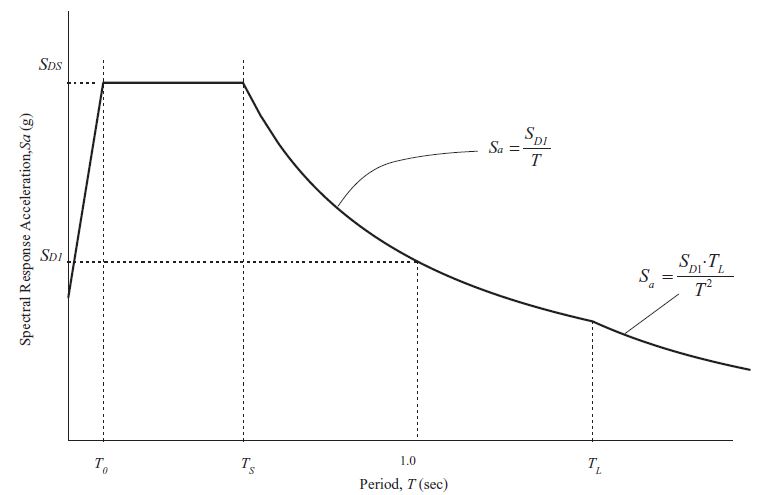 13
Seismic design factors
R= Modification factor
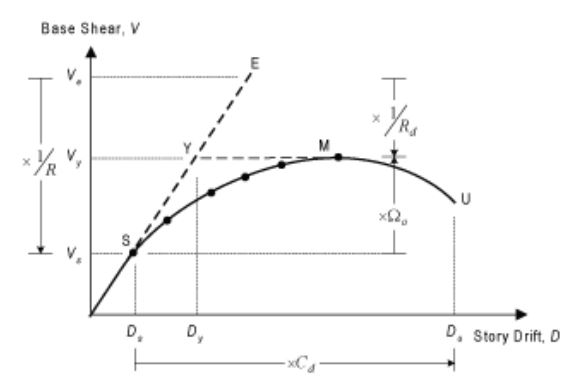 15
15
Load combinations
U = 1.4D

U = 1.2D + 1.6L + 0.5(Lr or S or R)

U = 1.2D + 1.6(Lr or S or R) + (1.0L or 0.5W)

U = 1.2D + 1.0W + 1.0L + 0.5(Lr or S or R)

U = 1.2D + 1.0E + 1.0L + 0.2S

U = 0.9D + 1.0W

U = 0.9D + 1.0E
16
THREE DIMENSIONAL STRUCTURAL ANALYSIS
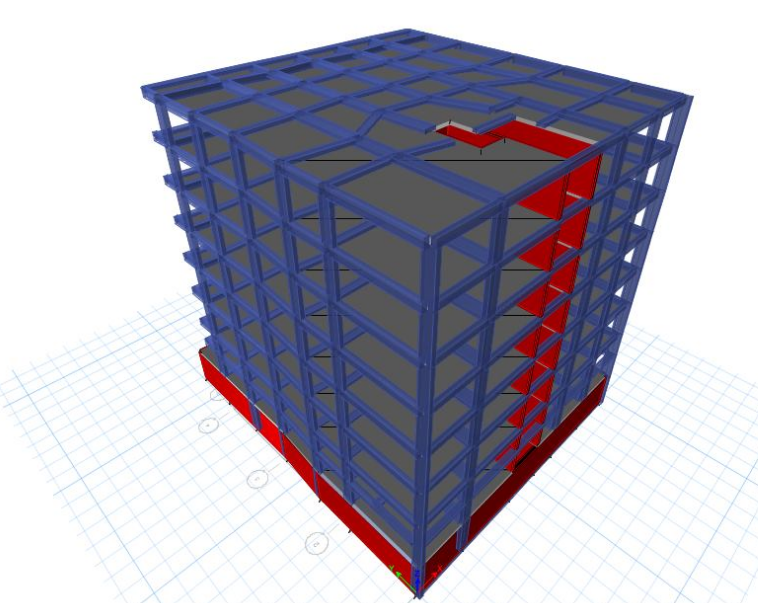 17
Modifiers for each element
18
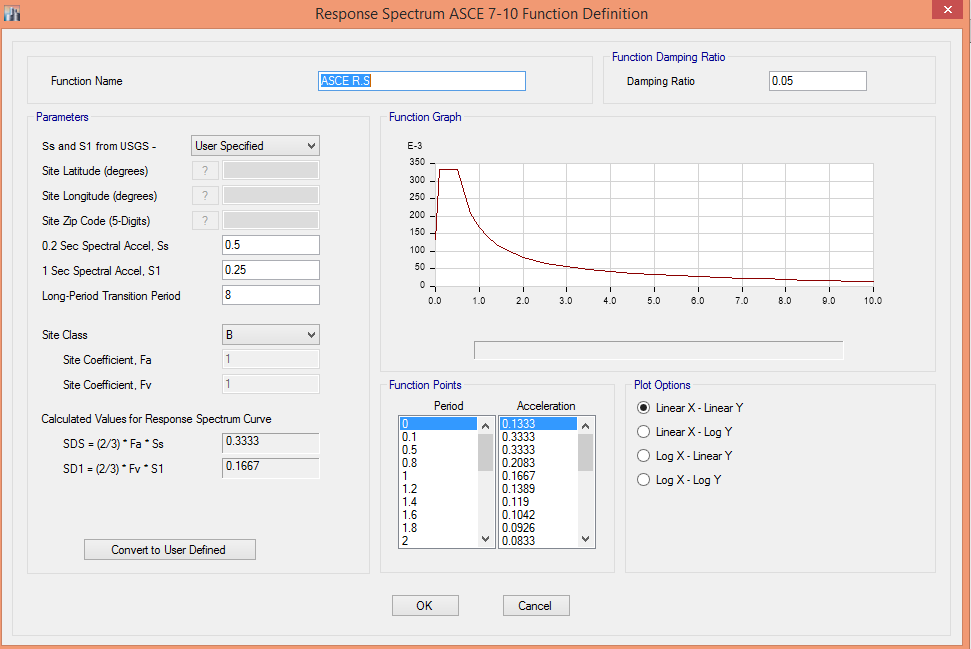 19
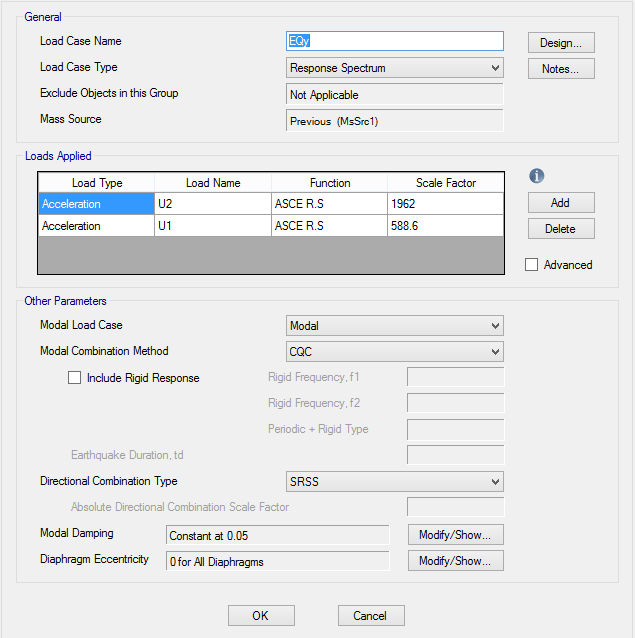 20
Strength check
21
Compatibility of structural model
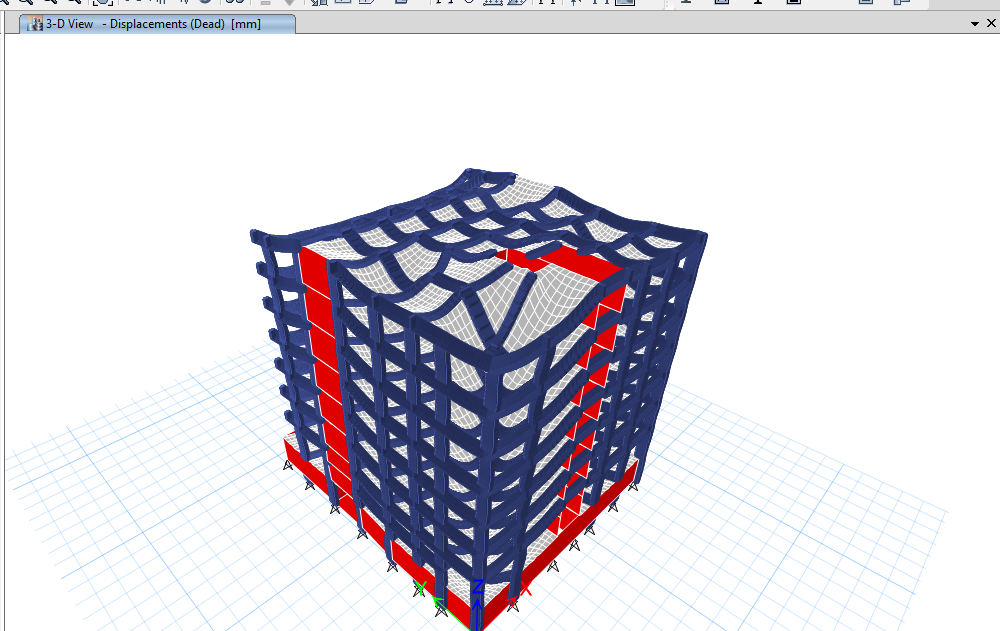 22
Equilibrium
23
Stress Strain relationship 
(internal equilibrium)
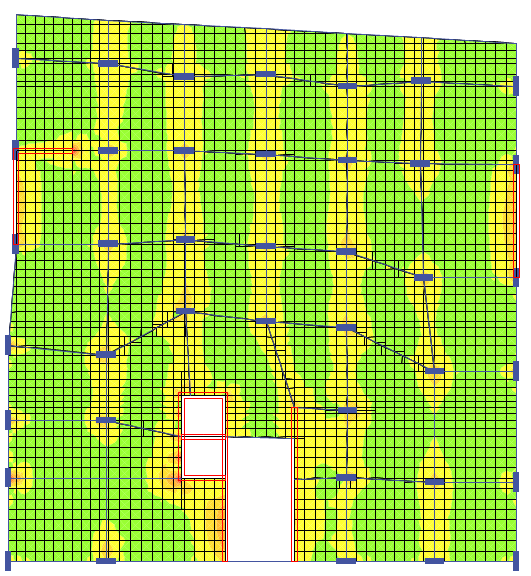 24
Lateral loads check
Seismic load, IBC
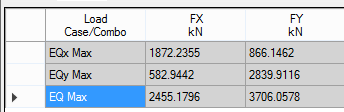 25
Period and modal participation ratio
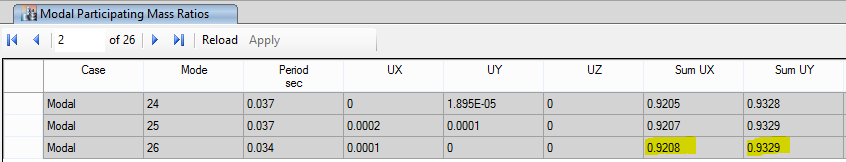 26
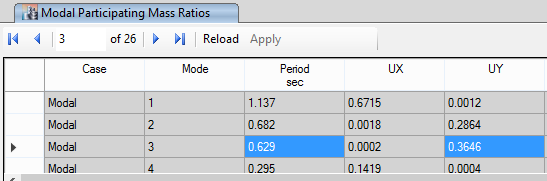 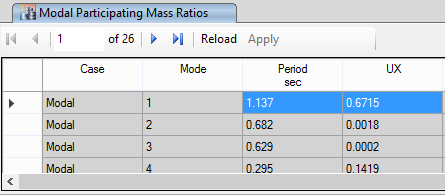 27
DESIGN OF SLAB
28
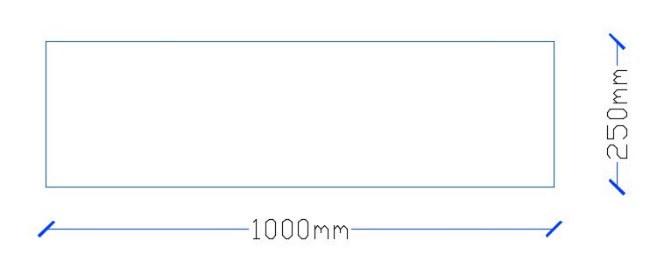 29
Steel reinforcement:
 Using a uniform steel mesh with 4Ø12/ 1m (Top and Bottom) for all floors and roof.
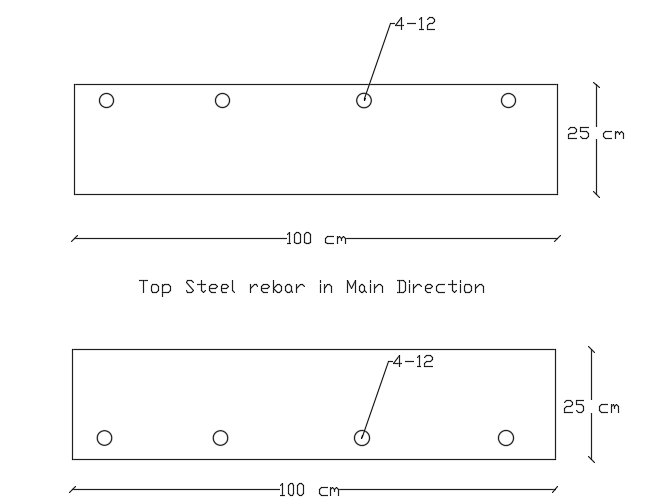 30
DESIGN OF BEAMS
31
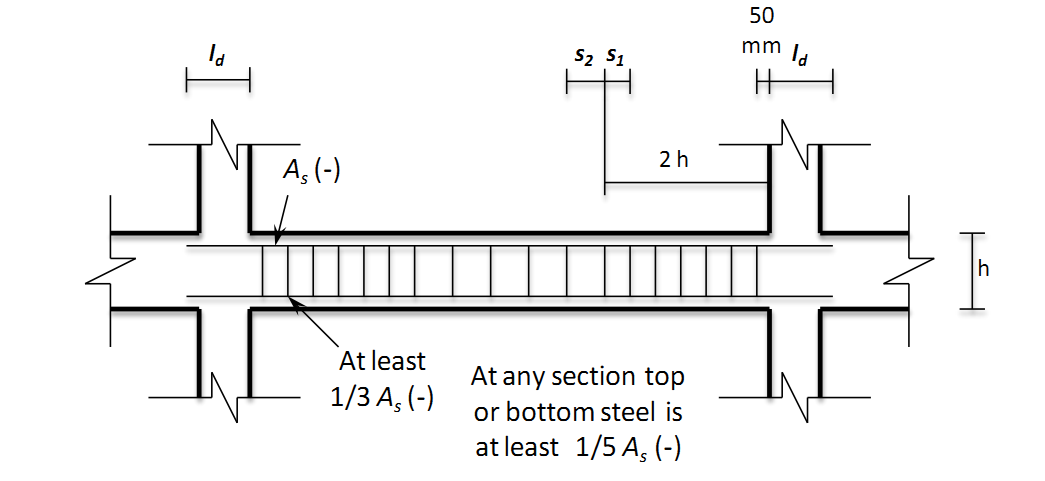 32
Equations:
33
34
DESIGN OF COLUMNS AND SHEAR WALLS
35
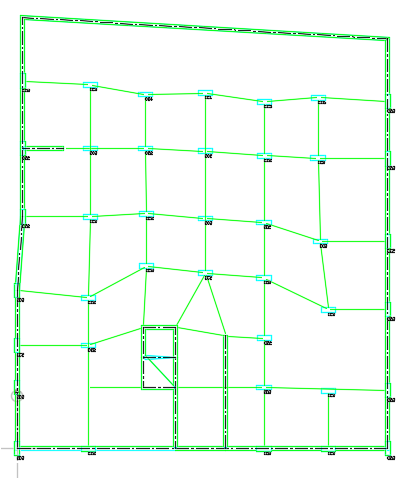 36
All columns in the building is used 90*30 cm

Design methodology:-
Using ETABS to get the axial force and moments on each column.
Choosing the proper steel ratio.
Determining the spacing between hoops.
37
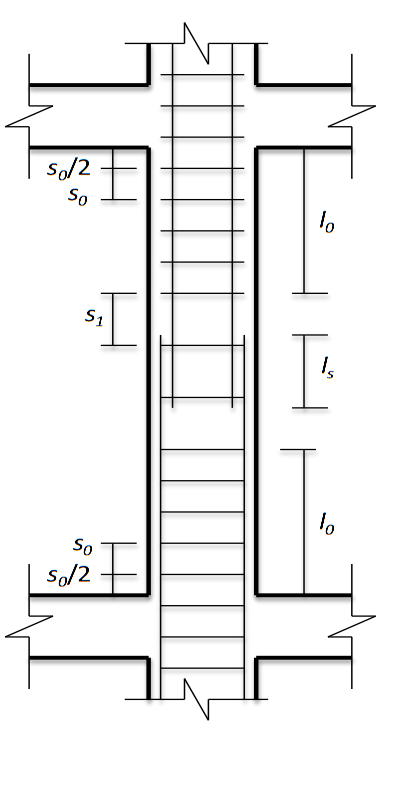 38
For All columns Steel Ratios is used 1%
So As = 2700 mm2
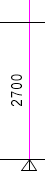 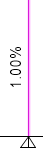 39
Hoops:
 For All columns: provide Ø10/10 cm at a distance of 90 cm for the whole Column
Start with hoops at a distance of 5 cm from the face of supports.

Provide a lap splice length = 50 cm.
The splicing of bars is made on the middle of columns.
40
Design of shear wall :
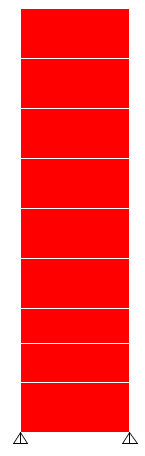 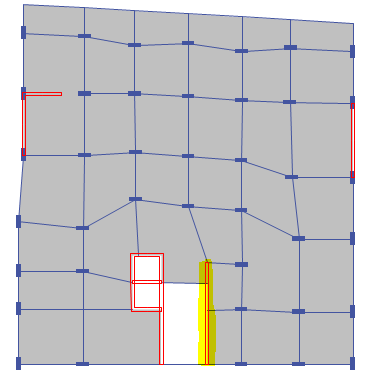 41
Minimum reinforcement in shear walls according to ACI318-14
Minimum ratio of vertical reinforcement area, ρ shall be:
0.0015 as minimum rebar ratio with Fy not less than 420 MPa.
 
Minimum ratio of horizontal reinforcement area, ρ, shall be:
0.0025 as minimum rebar ratio with Fy not less than 420 MPa.

Vertical and horizontal reinforcement shall not be spaced farther apart than three times the wall thickness, nor farther apart than 450 mm.
42
Rebar for Shear walls
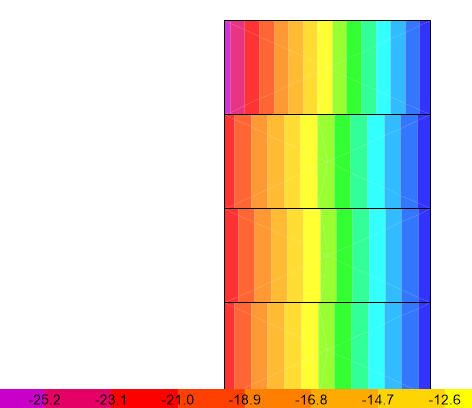 44
DESIGN OF FOOTING
45
Soil type : Rock.
Allowable Bearing Capacity: 350 kN/m²
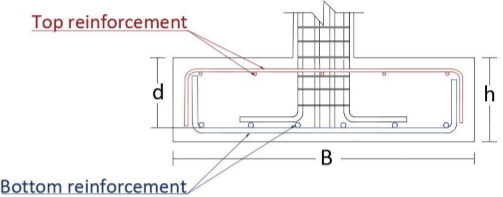 46
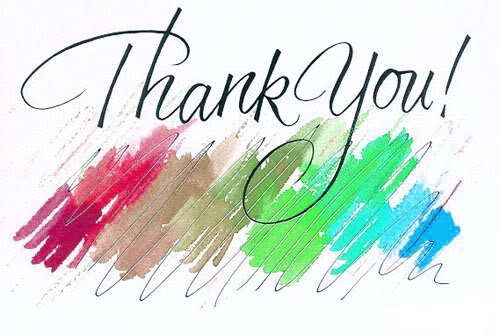 48